超市Chāoshì
ซุปเปอร์มาร์เก็ต
DONOW
จงอธิบายภาพที่เห็น
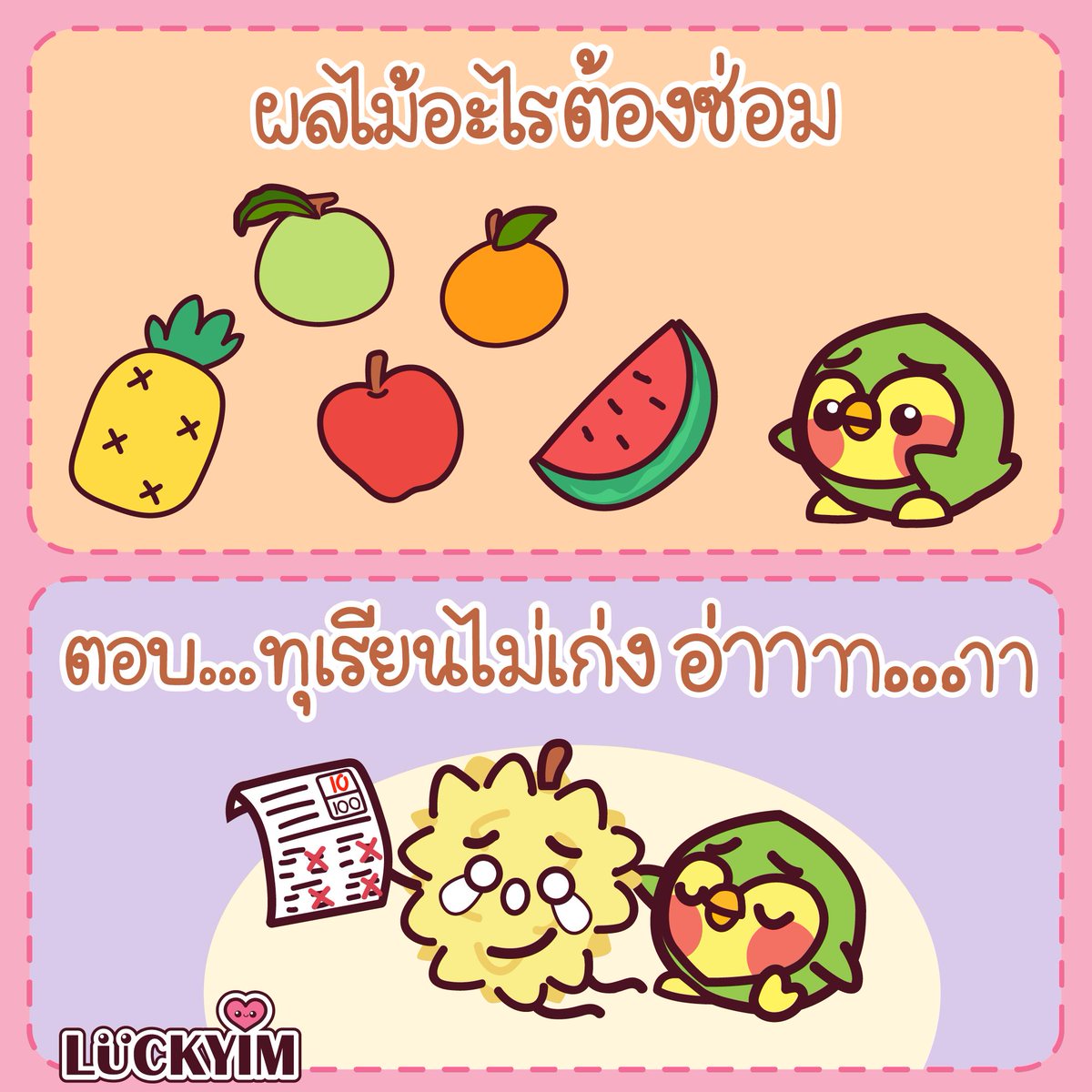 PURPOSE
เราจะเรียนเรื่อง超市เพื่อให้นักเรียนสามารถเรียนรู้เกี่ยวกับการซื้อขายการต่อรองสินค้า สินค้าต่างๆ และสนทนาแลกเปลี่ยนข้อมูลเกี่ยวกับตนเองเรื่องต่าง ๆ ใกล้ตัวสถานการณ์ในชีวิตประจำวันเป็นภาษาจีนอย่างเหมาะสมได้
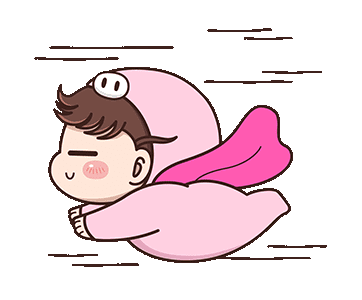 巧克力 
qiǎokèlì 
เฉี่ยวเค้อลี่  ช็อคโกแลต
糖果
 tángguǒ 
  ถังกั่ว ลูกอม
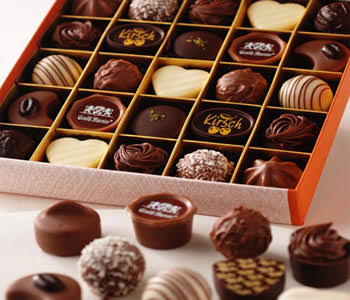 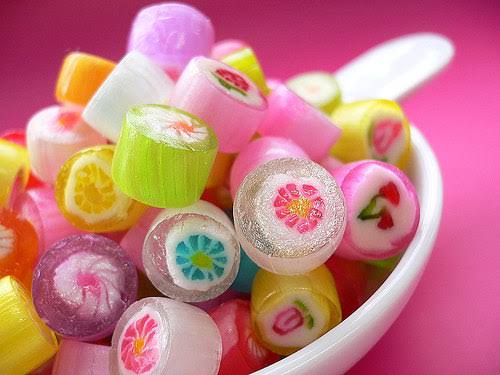 苹果 píngguǒ    ผิงกั่ว แอปเปิ้ล
葡萄 pútáo 
ผูเถา   องุ่น
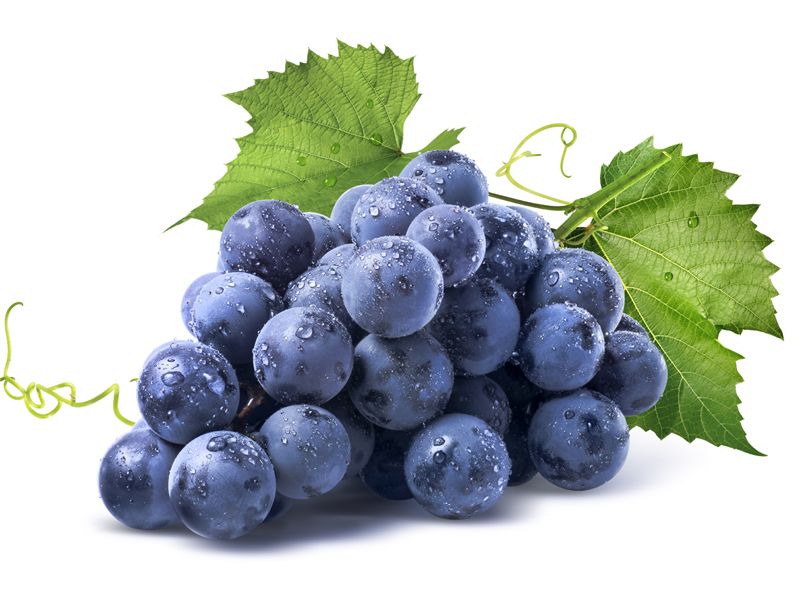 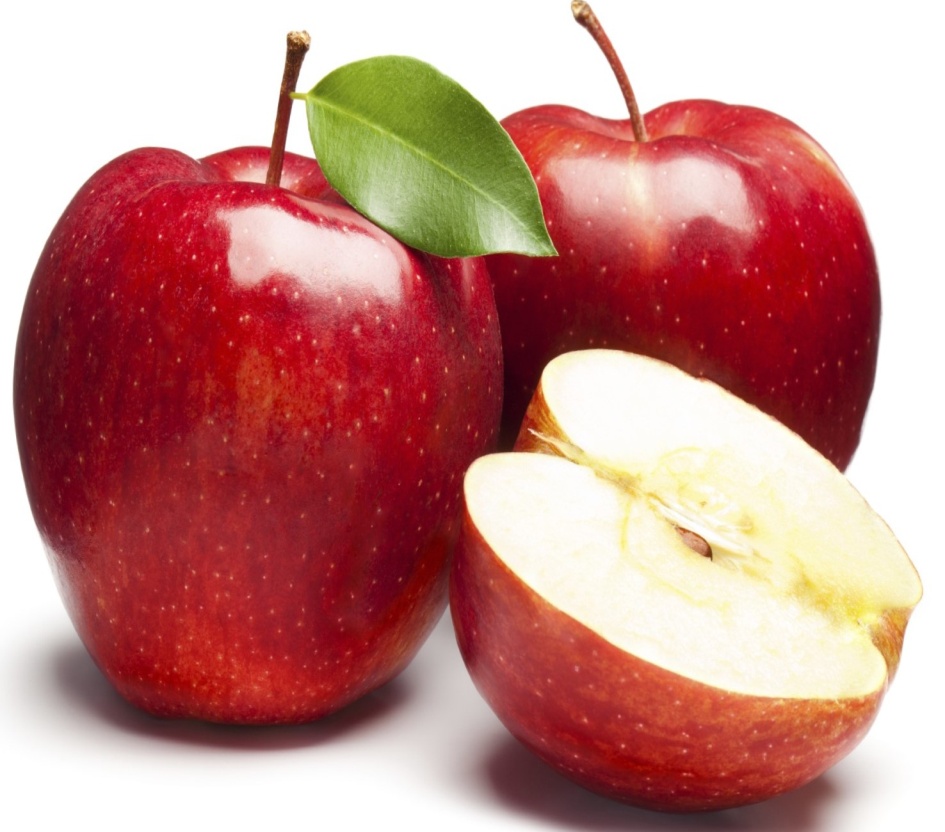 礼物
Lǐwù
ของขวัญ
饼干
Bǐnggān
คุกกี้
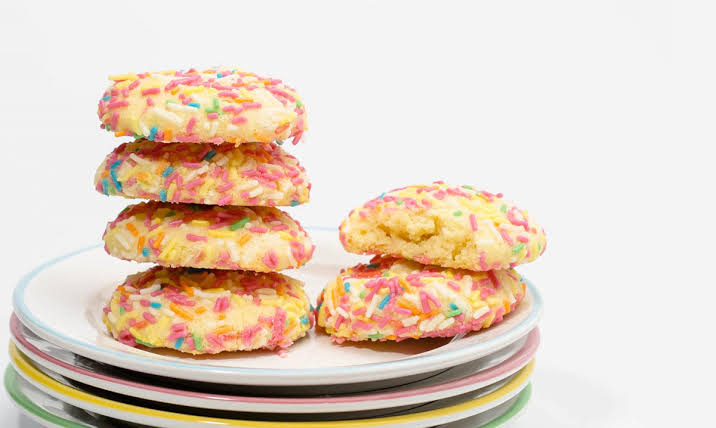 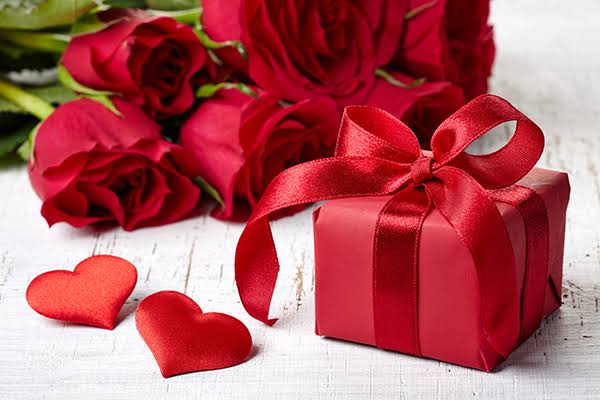 芒果 mángguǒ 
        หมางกั่ว มะม่วง
西瓜 xīguā 
       ซีกวา    แตงโม
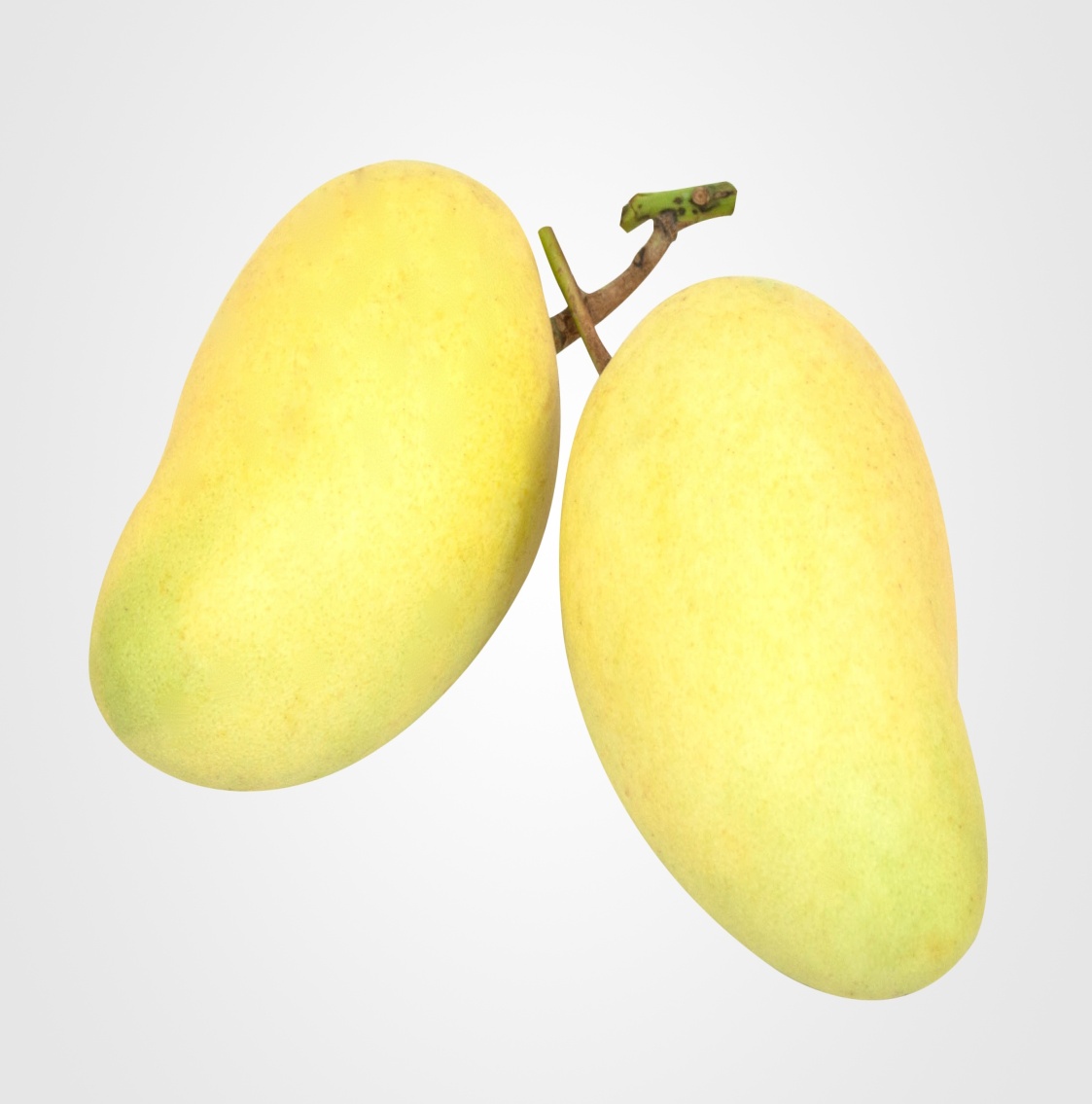 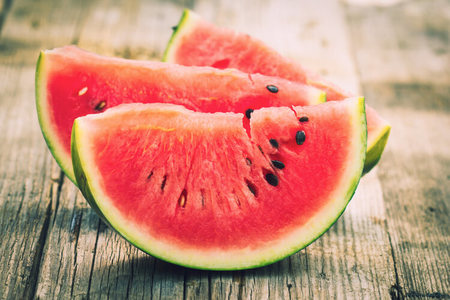 蔬菜 shūcài ซูช่าย ผัก
南瓜nánguā หนานกวา ฟักทอง
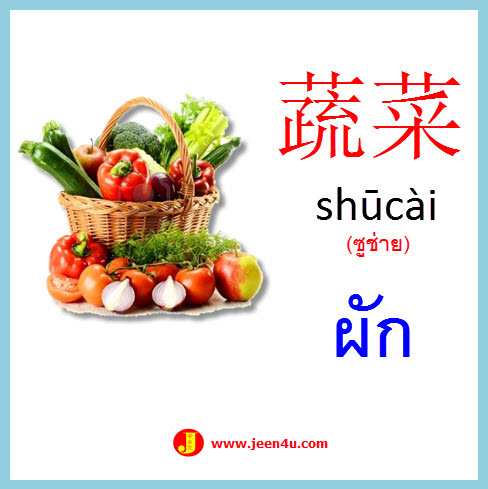 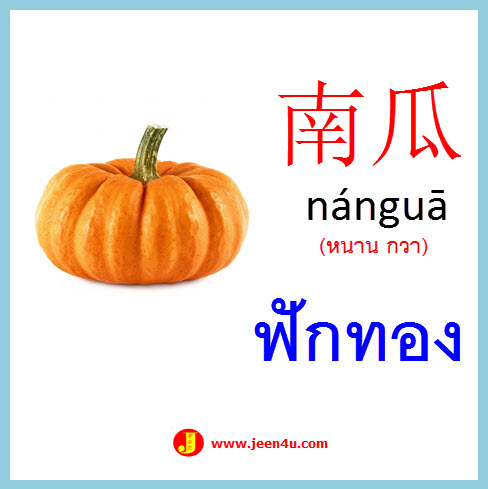 草莓 cǎoméi 
เฉ่าเหมย สตรอเบอร์รี
橘子 Júzi   จวี๋จื่อ ส้ม
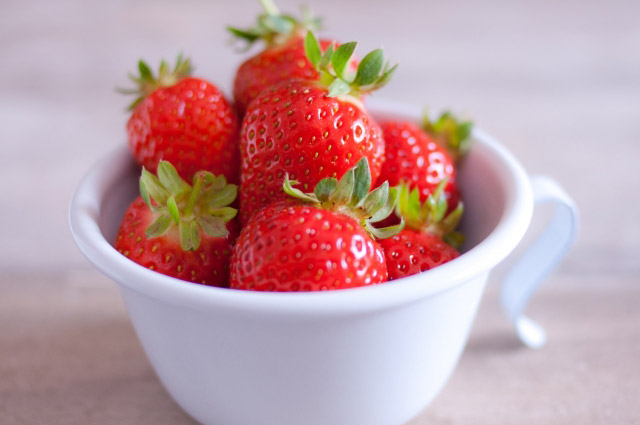 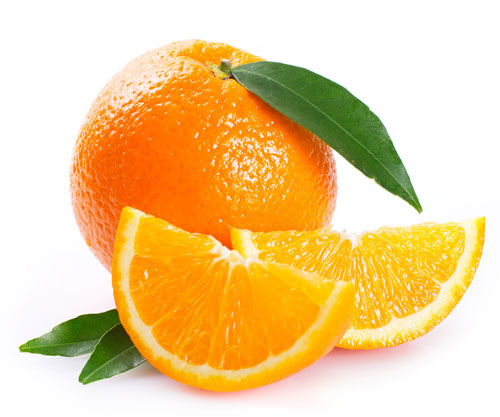 包心菜 bāo xīn cài 
เปาชินช่าย กะหล่ำปลี
白菜 báicài ไป๋ช่าย ผักกาดขาว
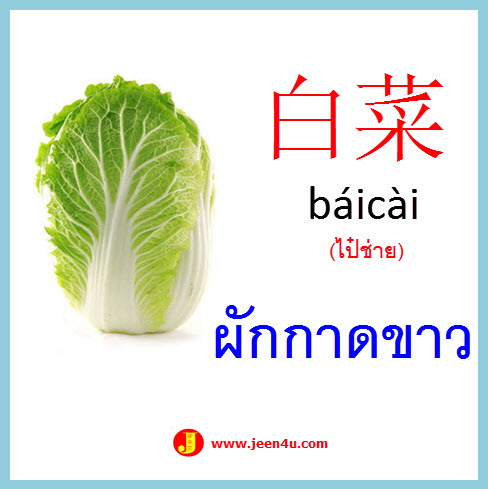 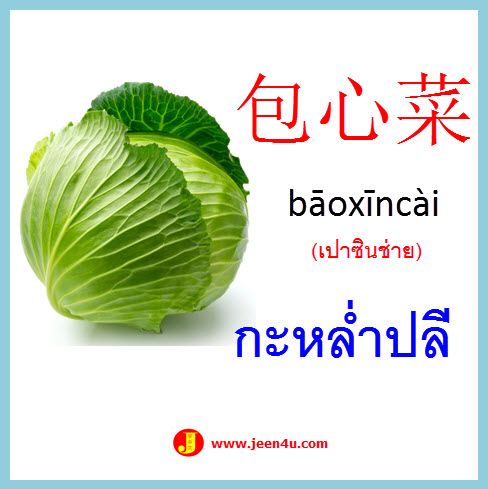 山竹 shānzhú 
      ซานจู๋  มังคุด
红毛丹 hóngmáodān 
      หงเหมาตาน   เงาะ
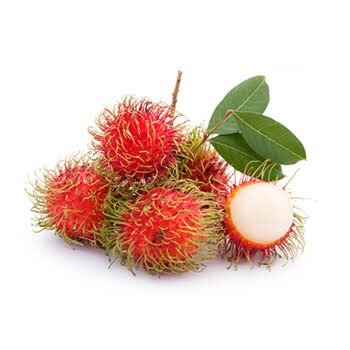 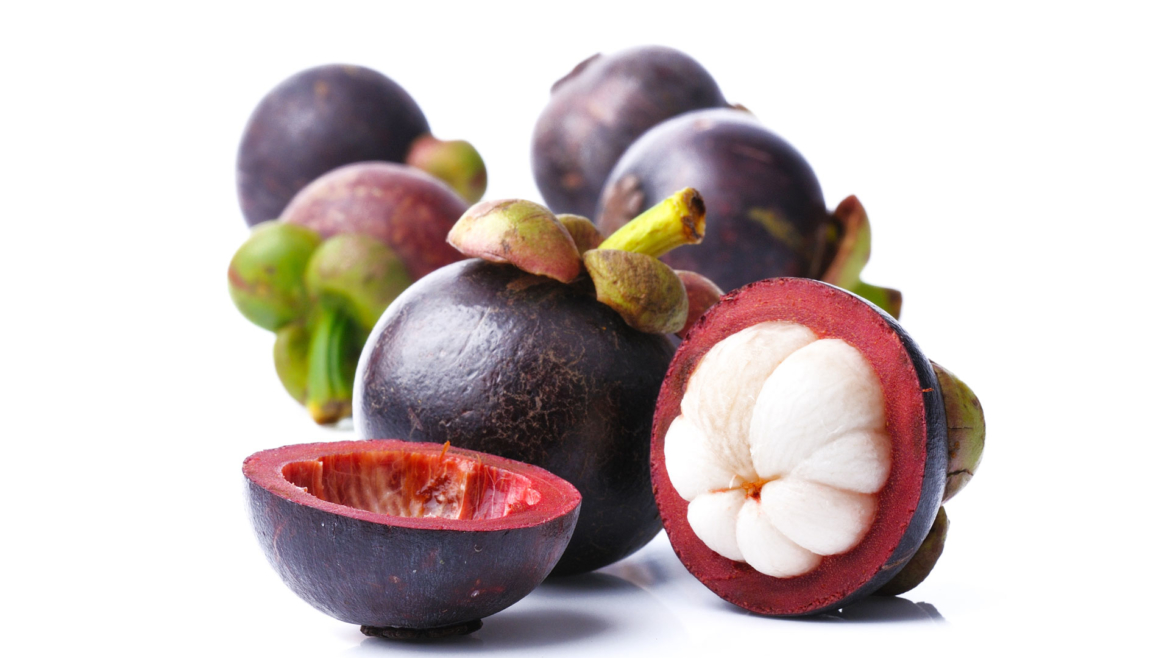 豆芽 dòu yá ถั่วงอก
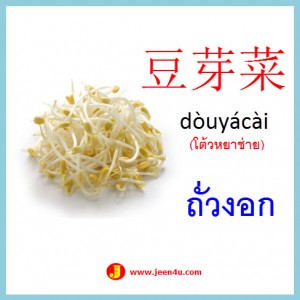 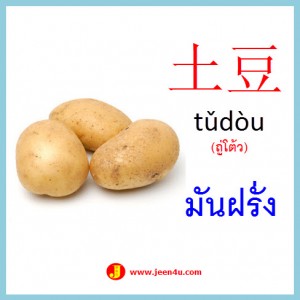 椰子 yēzi
    เยจื่อ มะพร้าว
榴莲 liúlián 
        หลิวเหลียน ทุเรียน
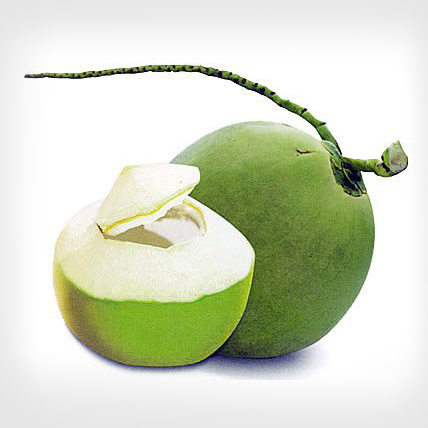 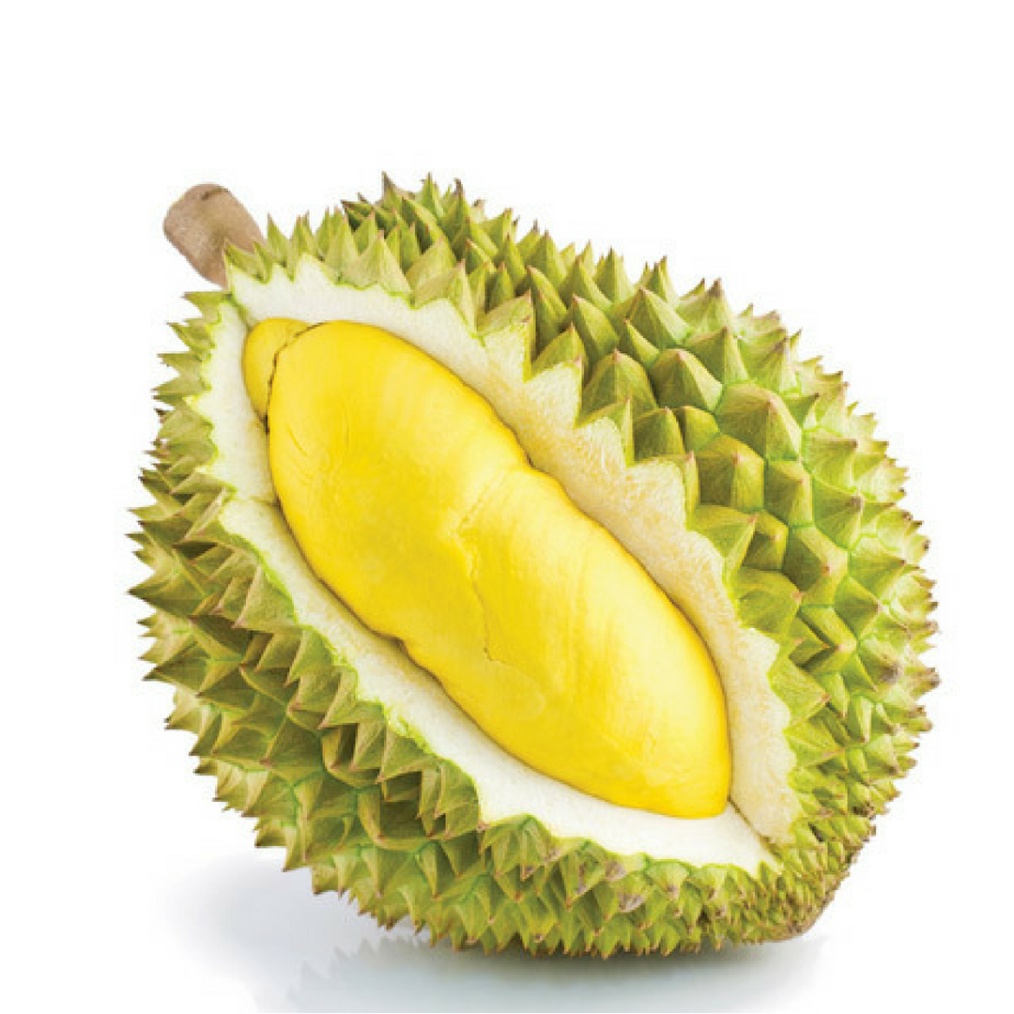 茶 chá ฉา ชา
咖啡 kāfēi คาเฟย กาแฟ
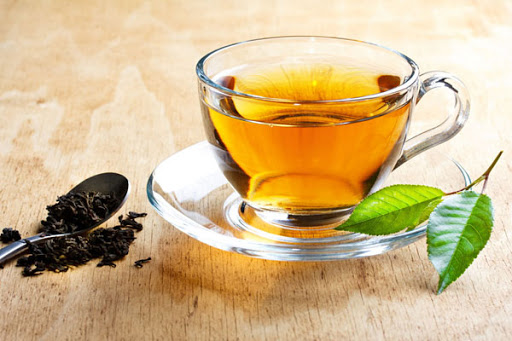 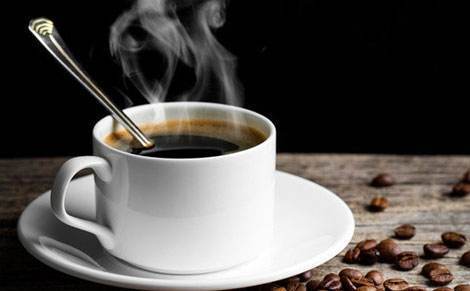 菠萝 bōluó 
  โปหลัว  สับปะรด
木瓜 mùguā 
       มู่กวา   มะละกอ
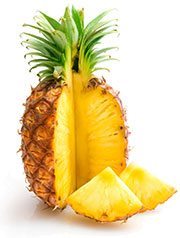 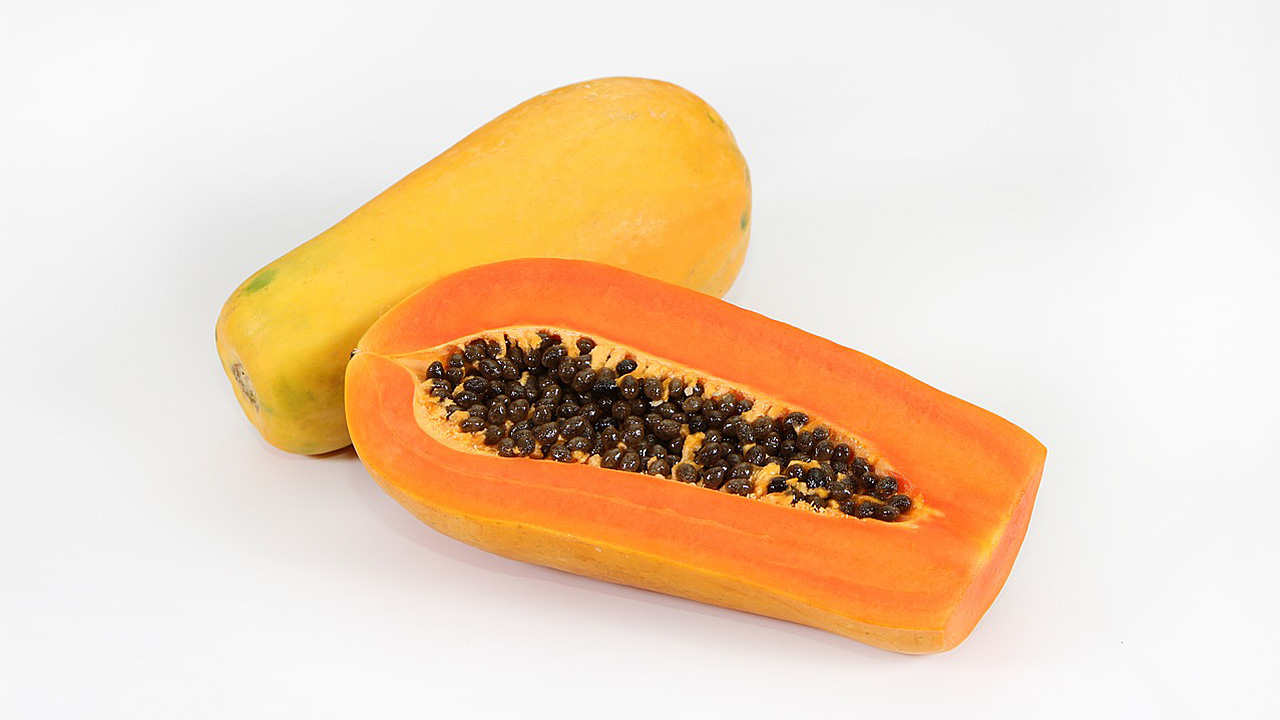 百事 bái shì ไป๋ซื่อ เป็บซี่
可乐 kělè เข่อเล่อ  โค้ก
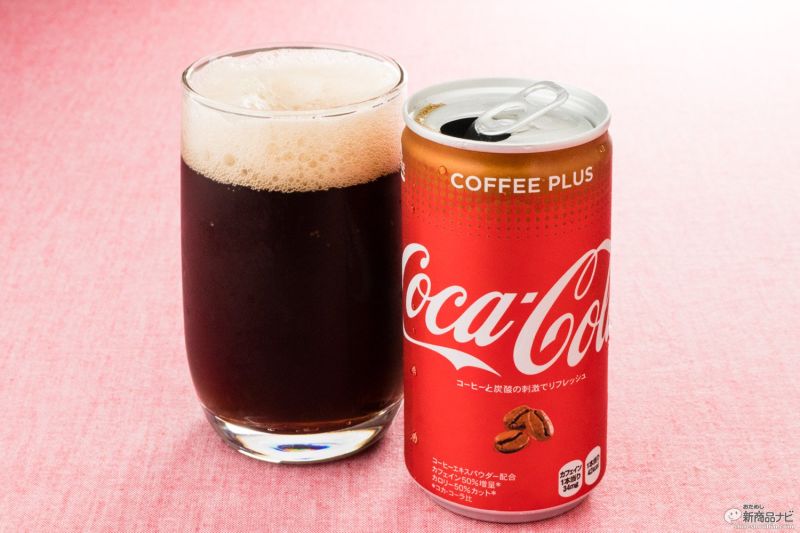 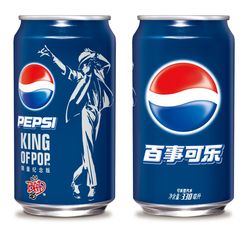 荔枝 lìzhī 
        ลี่จือ ลิ้นจี่
龙眼 lóngyǎn 
           หลงเหยี่ยน   ลำไย
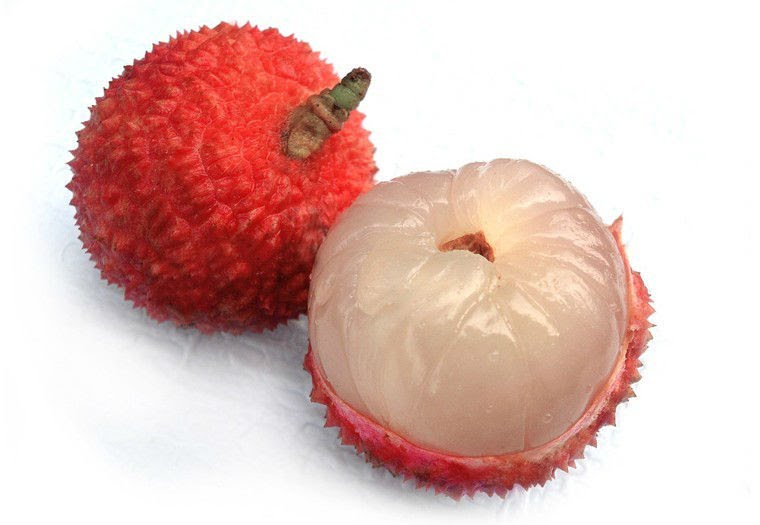 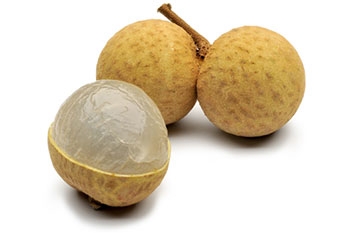 多少 duō shǎo 
เป็นประโยคคำถามที่ใช้กับจำนวนสิ่งของ หรือราคาสิ่งของ
多    少 ?duō shǎo   ตัว   ส่าว   เท่าไร
多    少   钱 ？duō shǎo qián ตัว   ส่าว  เฉียน   ราคาเท่าไหร่ ?

个 ge อันหรือชิ้น

这  一  个   多  少   钱 ？zhè yī  ge  duō shǎo qián
       เจ้อ อี  เกอะ ตัว  ส่าว เฉียน                อันนี้ราคาเท่าไหร่ ?
一  个   多  少   钱 ？   yī  ge  duō shǎo qián
       อี  เกอะ ตัว  ส่าว เฉียน                       หนึ่งอันราคาเท่าไหร่
卖 mài  ขาย
怎么卖？zěn me mài 
เจิ่น เมอ ม่าย       ขายอย่างไร
这个怎么卖 ？
zhè ge zěn me mài
เจ้อ เกอะ เจิ่น เมอ ม่าย          อันนี้ขายยังไง ?
  贵 guì แพง
太  贵 了tài guì le     แพงเกินไปแล้ว
 很  贵   hěn guì      เหิ่น กุ้ย       แพงมาก
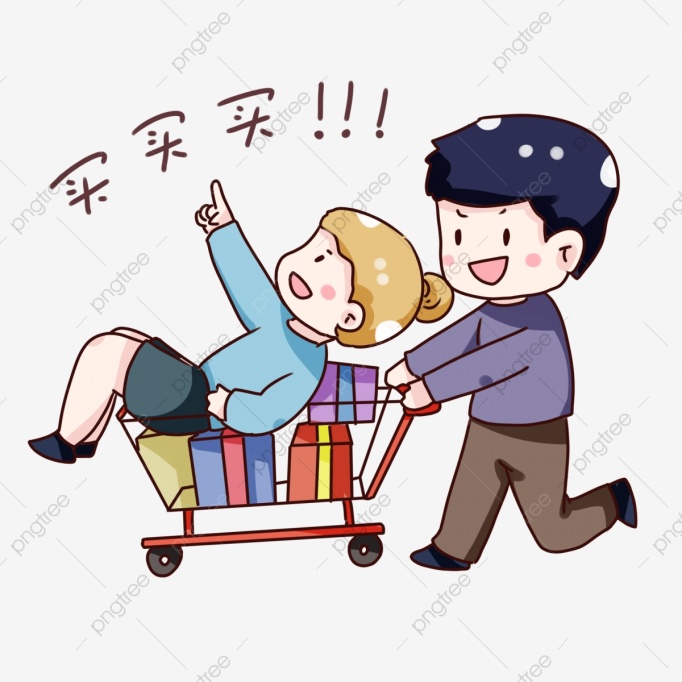 便宜  pián yi ถูกหรือราคาถูก
可 以 便宜 一 点  吗？
kě yǐ pián yi yī diǎn ma
เขอ อี่ เผียน อี่ อี เตี่ยน มา
ราคาถูกอีกนิดได้มั้ย ?
 便宜 一 点 可 以 吗？
pián yi yī diǎn kě yǐ ma
เผียน อิ อี เตี่ยน เขอ อี่ มา
ราคาถูกอีกนิดได้มั้ย ?
 再 便宜 一 点 啊
zài pián yi yī diǎn a
เผียน อิ อี เตี่ยน อ่า..
ถูกลงอีกหน่อยนะ
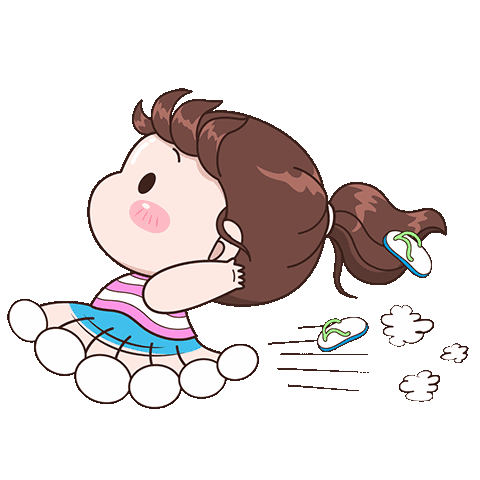 A：老板苹果怎么卖 ？
 lǎo bǎn píng guǒ zěn me mài      เถ้าแก่แอปเปิ้ลขายยังไง ?
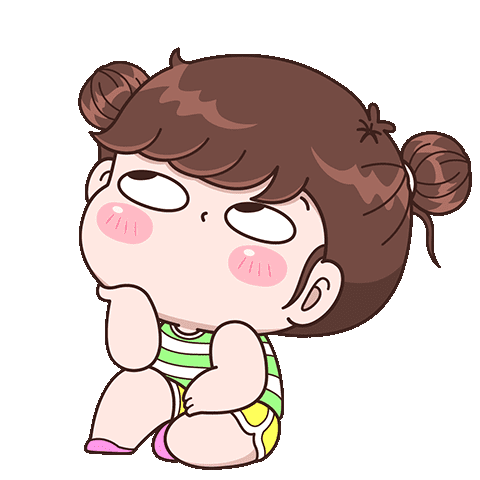 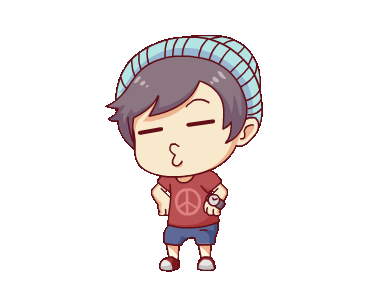 B：一个苹果五块钱。
Yīgè píngguǒ wǔ kuài qián
แอปเปิ้ลหนึ่งลูกห้าหยวน
A： 很贵 ，便宜 一 点可以 吗？
hěn guì pián yi yī diǎn kě yǐ ma
แพงมาก, ราคาถูกอีกหน่อยได้มั้ย ?
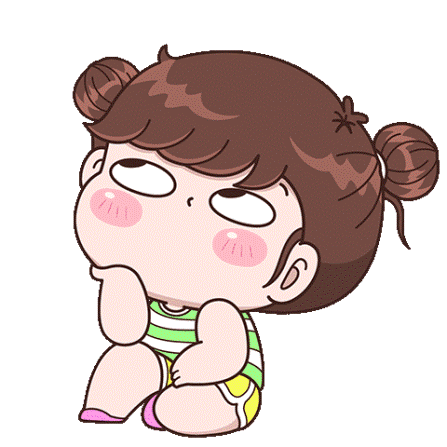 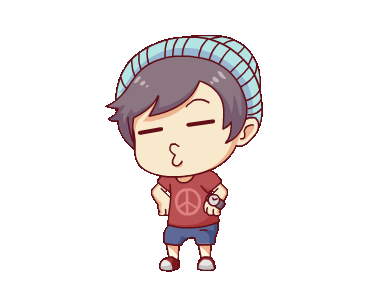 B：不能过再便宜 ，这已经是最便宜了
bù néng guò zài pián yi , zhè yǐ jīng shì zuì pián yi le
ถูกยิ่งกว่านี้ไม่ได้ , นี่เป็นราคาที่ถูกที่สุดแล้ว
ให้นักเรียนจับคู่สนทนาแสดงบทบาทสมมุติ
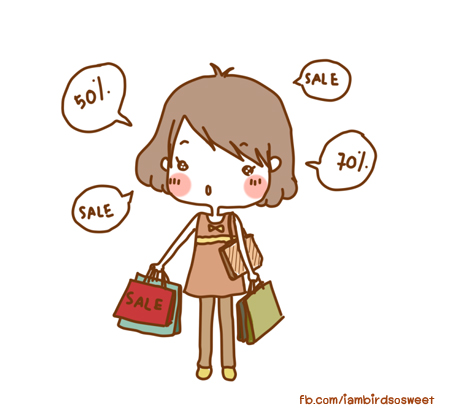 Reflective
บอก 1 คำศัพท์ ที่ได้เรียนในวันนี้
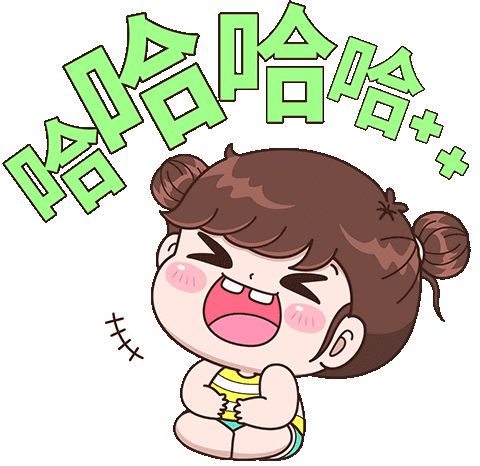